SIP/2012/ASBU/Nairobi-WP/24 B
Aviation System Block UpgradesModule N° B0-35/PIA3 Improved Flow Performance through Planning based on a Network-Wide view
Workshop on preparations for ANConf/12 − ASBU methodology
(Nairobi, 13-17 August 2012)
Module N° B0-35 Improved Flow Performance through Planning  based on a Network-Wide view
ICAO SIP 2012- ASBU WORKSHOP
2
Module N° B0-35 - Baseline
It is difficult to describe an exact baseline. The need for ATFM emerges as traffic densities increased
Even where overall capacity is not an issue, the efficient management of flows through a given volume of airspace deserves a specific consideration
ICAO SIP 2012- ASBU WORKSHOP
3
Module N° B0-35 – Change Brought by the Module
In order to regulate flows, ATFM may take measures of the following nature:
Departure slots; Rate of entry; Requested time; Miles-in-trail figures;
Re-routing; Sequencing of flights;
Delaying of specific flights on the ground by a few minutes 
These measures are not mutually exclusive
ICAO SIP 2012- ASBU WORKSHOP
4
Module N° B0-35 – Intended Performance Operational Improvement
ICAO SIP 2012- ASBU WORKSHOP
5
Module N° B0-35 – Necessary Procedures (Air & Ground)
An ICAO manual on ATFM is available in draft version and need to be completed and approved. US/Europe experience is enough to help initiate application in other regions.
New procedures are required to link much closer the ATFM with ATS in the case of using miles-in-trail or Arrival management or Departure management
ICAO SIP 2012- ASBU WORKSHOP
6
Module N° B0-35 – Necessary System Capability
Avionics
No avionics requirements

Ground Systems
When serving several FIRs, ATFM systems are generally deployed as a specific unit, system and software connected to the ATC units and airspace users to which it provides its services. Regional ATFM units have been the subject of specific developments.
ICAO SIP 2012- ASBU WORKSHOP
7
Module N° B0-35 – Training and Qualification Requirements
Flow managers in the flow management unit and controllers in ACCs need specific training and airline dispatchers using the remote flow management information or applications need training.
Training in the operational standards and procedures are required for this module. 
Likewise, the qualifications requirements are identified in the regulatory requirements
ICAO SIP 2012- ASBU WORKSHOP
8
Module N° B0-35 – Regulatory/standardization needs and Approval Plan (Air & Ground)
Regulatory/Standardization:  
New standards and requirements is required for standard ATFM messages
Approval Plans:  
To Be Determined.
ICAO SIP 2012- ASBU WORKSHOP
9
Module N° B0-35 – Reference Documents
Standards: TBD 
Procedures: TBD
Guidance Material
ICAO Global Collaborative Decision Making (CDM) including ATFM Guidelines (under development).
Approval Documents
ICAO Global Collaborative Decision Making (CDM) including ATFM Guidelines (under development).
ICAO SIP 2012- ASBU WORKSHOP
10
Module N° B0-35 Implementation                   - Benefits and Elements
Improved Flow Performance through Planning based on a Network-Wide view
Element:
 ATFM

To be reflected in ANRF
ICAO SIP 2012- ASBU WORKSHOP
11
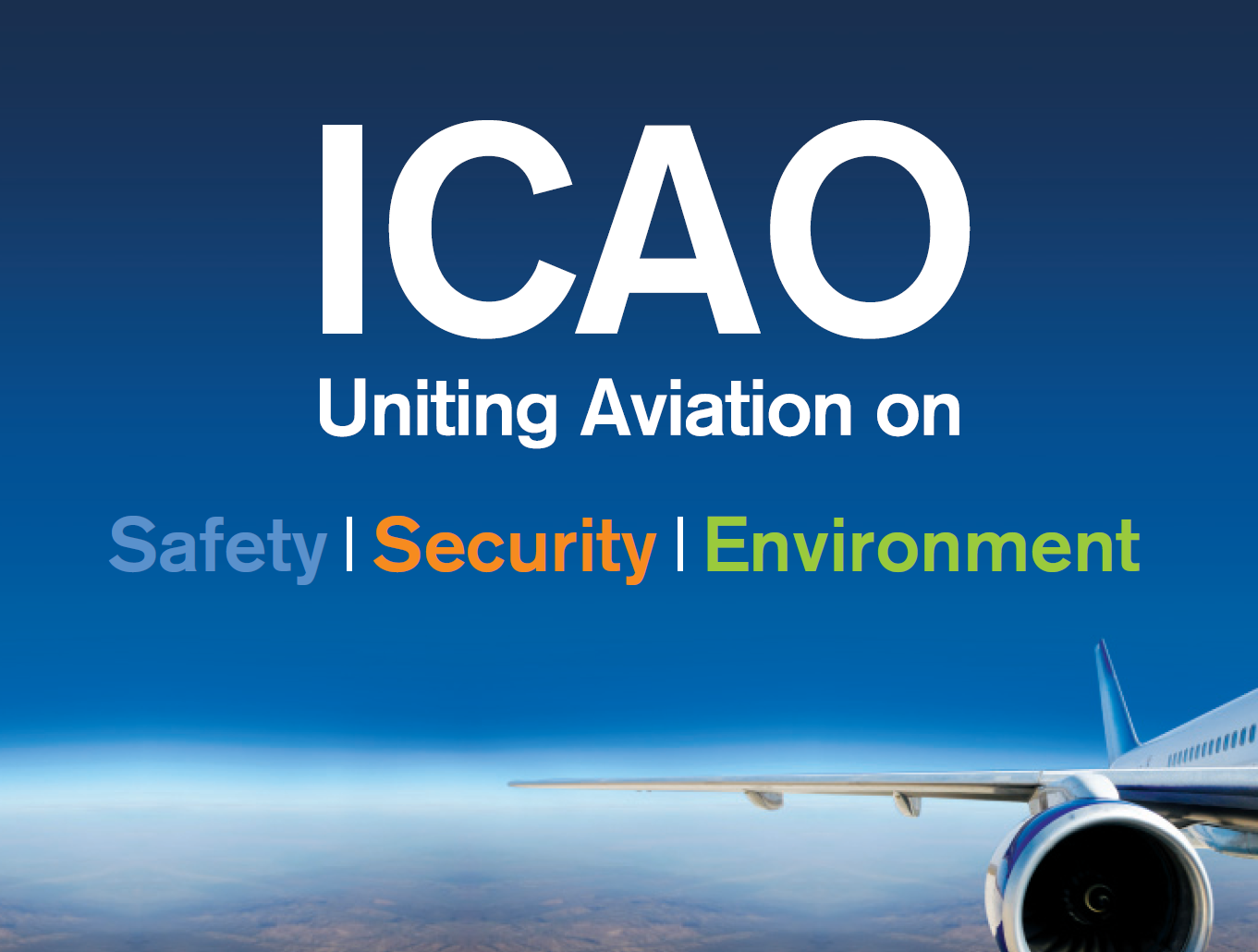 ICAO SIP 2012- ASBU WORKSHOP
12